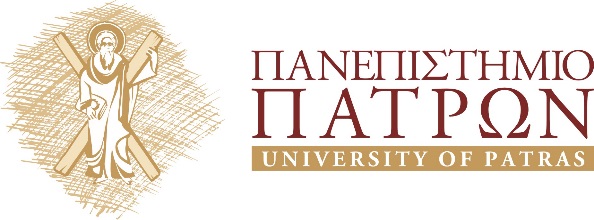 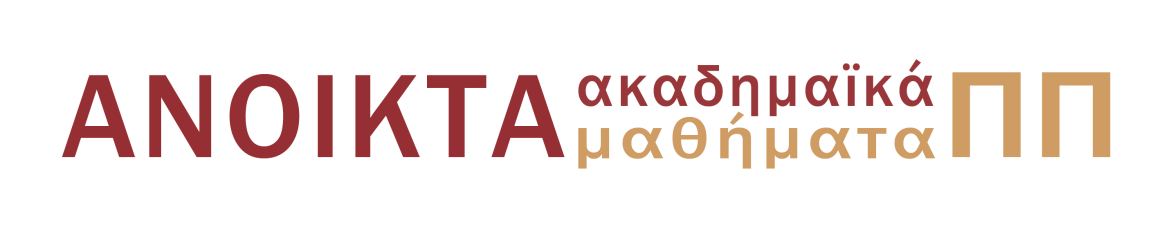 Ενόργανη Ανάλυση I
Χρωματογραφία Ιοντοανταλλαγής
Κοντογιάννης Χρίστος, Καθηγητής
Τμήμα Φαρμακευτικής
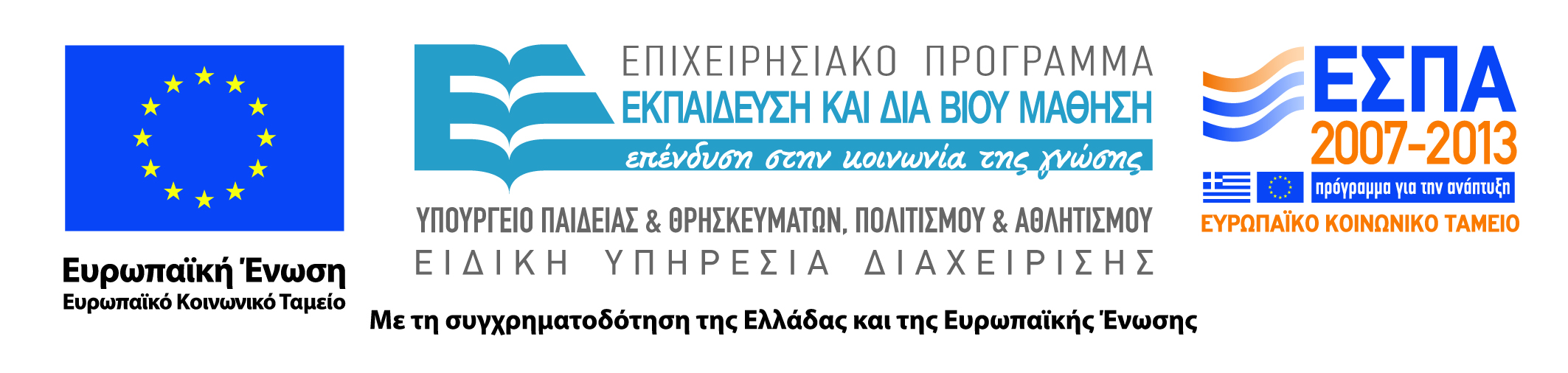 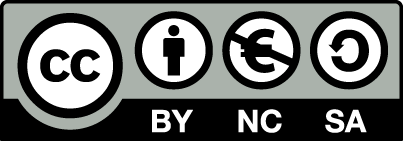 Άδειες Χρήσης
Το παρόν εκπαιδευτικό υλικό υπόκειται σε άδειες χρήσης Creative Commons. 
Για εκπαιδευτικό υλικό, όπως εικόνες, που υπόκειται σε άλλου τύπου άδειας χρήσης, η άδεια χρήσης αναφέρεται ρητώς. 
Αναφορά-Μη-Εμπορική Χρήση-Παρόμοια Διανομή
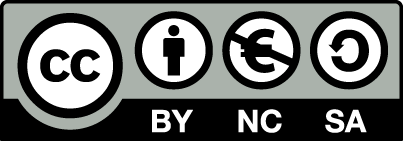 Χρηματοδότηση
Το παρόν εκπαιδευτικό υλικό έχει αναπτυχθεί στα πλαίσια του εκπαιδευτικού έργου του διδάσκοντα.
Το έργο «Ανοικτά Ακαδημαϊκά Μαθήματα στο Πανεπιστήμιο Πατρών» έχει χρηματοδοτήσει μόνο τη αναδιαμόρφωση του εκπαιδευτικού υλικού. 
Το έργο υλοποιείται στο πλαίσιο του Επιχειρησιακού Προγράμματος «Εκπαίδευση και Δια Βίου Μάθηση» και συγχρηματοδοτείται από την Ευρωπαϊκή Ένωση (Ευρωπαϊκό Κοινωνικό Ταμείο) και από εθνικούς πόρους.
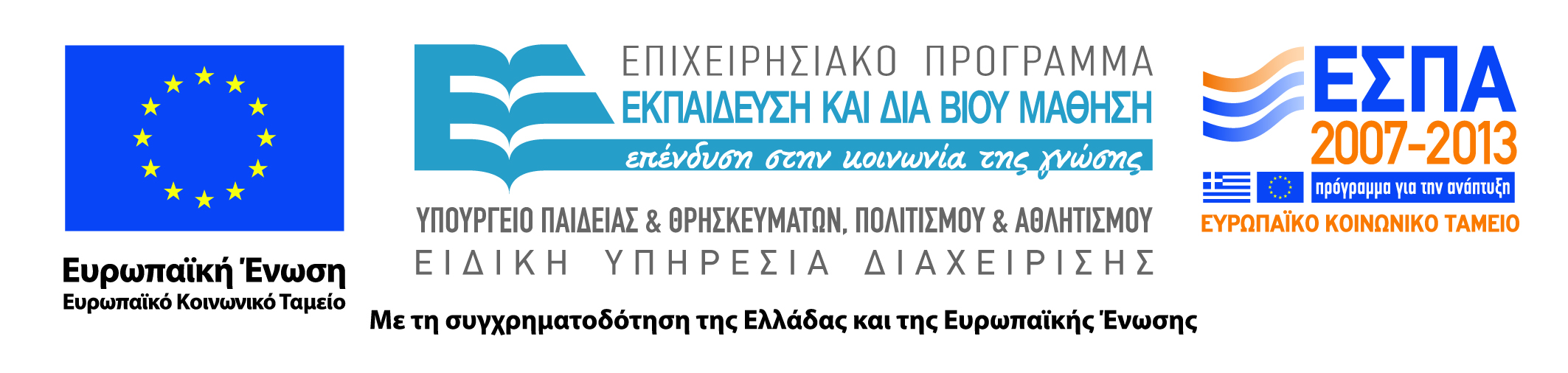 Σκοπός  ενότητας
Θεμελιώδεις αρχές και εφαρμογές της χρωματογραφίας ιοντοανταλλαγής.
Περιεχόμενα ενότητας
Χρωματογραφία Ιοντοανταλλαγής
Αρχή λειτουργίας
Ιοντανταλλάκτης
Υλικά πλήρωσης
Εκλογή και Παρασκευή Ρητίνης
Βασικές ιδιότητες που προσδιορίζουν τη συμπεριφορά μίας ρητίνης
Διόγκωση Ρητινών
Δύο τρόποι υπάρχουν για την αποδέσμευση των μορίων του δείγματος από τον ιοντικό ανταλλάκτη
Επίδραση pH του συστατικού έκλουσης 
Επίδραση Μέσων Συμπλοκοποίησης
Πλεονεκτήματα
Μειονεκτήματα
Εφαρμογές
Χρωματογραφία Ιοντοανταλλαγής
Βασίζεται στην έλξη ανάμεσα σε αντίθετα φορτισμένα σωματίδια και διαχωρίζει τα μόρια βάσει του φορτίου τους.

Πολλά βιολογικά μόρια έχουν πάνω τους ομάδες που ιοντίζονται και το γεγονός ότι μπορούν να φέρουν ένα καθαρό θετικό ή αρνητικό φορτίο, μπορεί να χρησιμοποιηθεί για το διαχωρισμό τους. 

Ο διαχωρισμός γίνεται σε στήλες γεμάτες με έναν ιοντοανταλλακτή (π.χ. ρητίνη). 

Οι ενώσεις που συγκρατήθηκαν στη στήλη θα εκλουσθούν με διαλύματα που έχουν αυξανόμενες ποσότητες άλατος. Όσες ενώσεις συγκρατούνται ασθενώς θα εκλουσθούν πρώτα, ενώ όσες συγκρατούνται ισχυρά θα εκλουσθούν με υψηλότερες ποσότητες αλάτων.
Αρχή λειτουργίας
Ο διαχωρισμός των μορίων με τη χρωματογραφία ιοντοανταλλαγής στηρίζεται στην αντιστρεπτή προσρόφηση φορτισμένων μορίων στις καθηλωμένες ομάδες του ιοντικού ανταλλάκτη οι οποίες φέρουν αντίθετο φορτίο. 

Ο διαχωρισμός επιτυγχάνεται λόγω του ότι τα διαφορετικά μόρια έχουν διαφορετικούς βαθμούς αλληλεπίδρασης με τον ιοντικό ανταλλάκτη εξαιτίας: 



Οι αλληλεπιδράσεις αυτές μπορούν να ελεγχθούν με μεταβολή διαφόρων συνθηκών (π.χ. ιοντική ισχύς, pH).
Των διαφορών στα φορτία
Στις πυκνότητες του φορτίου
Το διαχωρισμό των φορτίων στις επιφάνειές τους
Αρχή λειτουργίας
Στη χρωματογραφία ιοντοανταλλαγής, η κατακράτηση βασίζεται στην έλξη μεταξύ των ιόντων του, προς διαχωρισμό,  διαλύματος και των φορτισμένων σωματιδίων της στατικής φάσης.

Οι ιοντοανταλλακτικές στήλες χαρακτηρίζονται από την παρουσία φορτισμένων ομάδων ομοιοπολικά προσκολλημένων στην στατική φάση.
Αν αναπαραστήσουμε τη στατική φάση με R- (ανιονική μορφή ρητίνης) και R+ (κατιονική μορφή ρητίνης) και το δείγμα με Χ+ και Χ-, τότε η αντίδραση ιοντοανταλλαγής μπορεί να αναγραφεί ως εξής:

X+ + R-K+              X+R- + K+

X- + R+Cl-              X-R+ + Cl-
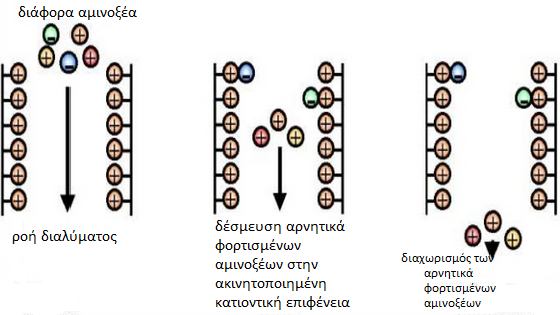 Ιοντοανταλλάκτης
Υπάρχουν δύο κατηγορίες ιοντοανταλλάκτη
Ανιοανταλλάκτης
     φέρει θετικά φορτισμένες ομάδες που θα έλξουν αρνητικά φορτισμένα ανιόντα.
Κατιοανταλλάκτης
      φέρει αρνητικά φορτισμένες ομάδες οι οποίες έλκουν θετικά φορτισμένα κατιόντα
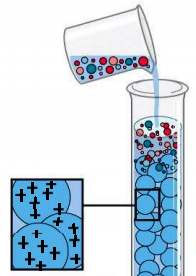 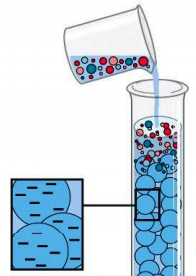 Υλικά πλήρωσης
Ως υλικά πλήρωσης της ιοντοανταλλακτικής στήλης χρησιμοποιούνται διάφορες ρητίνες που αποτελούν συμπολυμερή στυρενίου-διβινυλοβενζολίου, στα οποία έχουν εισαχθεί σουλφονικές ή καρβοξυλικές ομάδες, τριτοταγείς ή τεταρτοταγείς αμίνες.

Οι πιο δραστικές θέσεις των κατιοναναταλλακτικών ρητινών είναι η σουλφονική ομάδα –SO3H ενός ισχυρού οξέος και η καρβοξυλική ομάδα –COOH , που προέρχεται συνήθως από ασθενή οξέα. 

Οι ανιοντικοί ανταλλάκτες περιέχουν τριτοταγείς –N(CH3)3+OH− ή πρωτοταγείς αμινομάδες −NH3+OH−, από τις οποίες η πρώτη είναι ισχυρή και η δεύτερη ασθενής βάση
Εκλογή και Παρασκευή Ρητίνης
Στο εμπόριο υπάρχει μια μεγάλη ποικιλία ρητινών, από τις οποίες κάποιος πρέπει να επιλέξει την κατάλληλη ποιότητα, το κατάλληλο μέγεθος σωματιδίων  και τους διασταυρούμενους δεσμούς. 

Συνήθως προτιμούνται οι ρητίνες αναλυτικής ποιότητας (AG, analytical grade), γιατί έχουν σωματίδια με ομοιόμορφο μέγεθος και οι ξένες ανόργανες και οργανικές ουσίες απομακρύνονται εύκολα με ένα απλό πλύσιμο

Είναι αναγκαίο μία ρητίνη να μετατρέπεται από μία μορφή σε μία άλλη.( π.χ. η μορφή του υδρογόνου μπορεί να μετατραπεί εύκολα στη μορφή του νατρίου
Βασικές ιδιότητες που προσδιορίζουν τη συμπεριφορά μίας ρητίνης
Το μέγεθος των σωματιδίων- ταχύτητα ανταλλαγής και διαπερατότητα της γεμισμένης στήλης.

Ο βαθμός των διασταυρώσεων- ευκαμψία, πορώδες, διόγκωση.

Η φύση των δραστικών ομάδων- είδος ιοντοανταλλαγής.

Η ισχύς των δραστικών ομάδων- συντελεστής κατανομής.

Ο αριθμός των δραστικών ομάδων- χωρητικότητα ρητίνης.
Διόγκωση Ρητινών
Ο υγροσκοπικός χαρακτήρας των ρητινών οφείλεται στη μεγάλη αναλογία των πολικών ομάδων που περιέχονται στο μόριό τους.


Σε μία ρητίνη που περιέχει σουλφονική ομάδα μπορούμε να θεωρήσουμε ότι τα ιόντα –SO3-  και H+ διαλύονται στο προσροφημένο νερό και παράγουν ένα διάλυμα υψηλής συγκέντρωσης.


Επειδή τα ιόντα αυτά δεν μπορούν να διαχυθούν προς τα έξω, υπάρχει μία τάση να διαχυθεί το νερό προς τα μέσα προκειμένου να εξισωθούν οι συγκεντρώσεις.
Διόγκωση Ρητινών
Το ποσό όμως του νερού που θα διαχυθεί προς τα μέσα, περιορίζεται από τους κενούς χώρους που υπάρχουν στη δομή των ρητινών.

Πολλές φορές μεγάλα ποσά νερού μπορούν να διαχυθούν στο εσωτερικό της ρητίνης και να προκαλέσουν παραμόρφωση της δομής και διόγκωση των σωματιδίων της .

Οι ωσμωτικές δυνάμεις που οδηγούν το νερό από το εξωτερικό στο εσωτερικό μέρος της ρητίνης, δημιουργούν μία τεράστια εσωτερική πίεση.

Δεν πρέπει να αφήνεται να διογκωθεί το υλικό πλήρωσης μίας καλά γεμισμένης στήλης, διότι υπάρχει κίνδυνος έκρηξης.
Δύο τρόποι υπάρχουν για την αποδέσμευση των μορίων του δείγματος από τον ιοντικό ανταλλάκτη
Μείωση του φορτίου με την αλλαγή του pH
Προσθήκη ενός ανταγωνιστικού ιόντος να «μπλοκάρει» τα φορτία στον ιοντικό ανταλλάκτη.
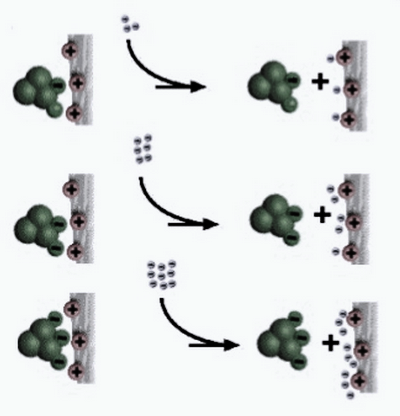 Επίδραση pH του συστατικού έκλουσης
Με pH ελέγχεται η έκταση διάστασης και άρα το ηλεκτρικό φορτίο

Σημαντικό για αμινοξέα

Υπάρχει κίνδυνος ανταλλαγής των ιοντικών σωματιδίων του ρυθμιστικού
Επίδραση Μέσων Συμπλοκοποίησης
Οι υποκαταστάτες ως ουδέτεροι δεν επηρεάζουν το φορτίο αλλά μεταβάλλουν τη σταθερά ισορροπίας ανταλλαγής.

Μεταλλικά ιόντα συμπλοκοποιούνται με ανιόντα και παράγουν σύμπλοκα ιόντα αρνητικού φορτίου. 

Έτσι, κατιόντα σπάνιων γαιών που διαχωρίζονται δύσκολα με αυτόν τον τρόπο συμπλοκοποιούνται και διαχωρίζονται με ανιονικούς ανταλλάκτες.
Πλεονεκτήματα
Υψηλή διακριτική ικανότητα: χρήσιμη για την ανίχνευση πολλών ανόργανων αλάτων καθώς επίσης και οργανικών ιόντων με ασθενή απορρόφηση στο UV.

Συχνά προτιμάται εξαιτίας της διαθεσιμότητας πτητικών ρυθμιστικών διαλυμάτων, τα οποία καθιστούν ευκολότερη την απομάκρυνση της κινητής φάσης.

Πολύ χρήσιμη για το διαχωρισμό πολύπλοκων δειγμάτων (δηλ. για πολυβηματικούς διαχωρισμούς ενός μίγματος πολλών συστατικών).

Διαχωρισμός  δειγμάτων βιολογικής προέλευσης σε ανόργανα άλατα.
Μειονεκτήματα
Το, προς διαχωρισμό, δείγμα στη χρωματογραφία ιοντοανταλλαγής υποβοηθείται από ελεγχόμενες συνθήκες (χαμηλή ιοντική ισχύς και ελεγχόμενο pH, για τη διασφάλιση των οποίων απαιτείται, ορισμένες φορές, ένα επιπλέον ρυθμιστικό διάλυμα.

Τα χρωματογραφικά όργανα θα πρέπει να είναι ανθεκτικά στην από άλας επαγόμενη διάβρωση και 

Η μεταχρωματογραφική συγκέντρωση αραιών διαλυμάτων πρωτεϊνών μπορεί να οδηγήσει σε υψηλές συγκεντρώσεις άλατος (>1Μ). Γεγονός ακατάλληλο, για παράδειγμα σε βιολογικές δοκιμασίες, εκτός αν πραγματοποιείται παράλληλα ανταλλαγή ρυθμιστικού.
Εφαρμογές
Αφαίρεση ιόντων

Διαχωρισμός μετάλλων 

Διαχωρισμός αμινοξέων 

Απομόνωση ιχνοσυστατικών 

Παρασκευή αντιδραστηρίων
Βιβλιογραφία
Το υλικό της παρουσίασης προέρχεται από το εξής σύγγραμμα: 

<<PRINCIPLES OF INSTRUMENTAL ANALYSIS>>, Sixth Edition, authors: Douglas A. Skoog, F. James Holler, and Stanley R. Crouch
Σημείωμα Αναφοράς
Copyright Πανεπιστήμιο Πατρών,
Κοντογιάννης Χρίστος 
«Χρωματογραφία Ιοντοανταλλαγής». 
Έκδοση: 1.0. Πάτρα 2015. 

  Διαθέσιμο από τη δικτυακή διεύθυνση: https://eclass.upatras.gr/courses/PHA1610/
Σημείωμα Αδειοδότησης
Το παρόν υλικό διατίθεται με τους όρους της άδειας χρήσης Creative Commons
Αναφορά, Μη Εμπορική Χρήση Παρόμοια Διανομή 4.0 [1] ή μεταγενέστερη, Διεθνής
Έκδοση.   Εξαιρούνται τα αυτοτελή έργα τρίτων π.χ. φωτογραφίες, διαγράμματα κ.λ.π.,
τα οποία εμπεριέχονται σε αυτό και τα οποία αναφέρονται μαζί με τους όρους χρήσης
τους στο «Σημείωμα Χρήσης Έργων Τρίτων».    
 [1] http://creativecommons.org/licenses/by-nc-sa/4.0/ 
Ως Μη Εμπορική ορίζεται η χρήση:
που δεν περιλαμβάνει άμεσο ή έμμεσο οικονομικό όφελος από την χρήση του έργου, για το διανομέα του έργου και αδειοδόχο
που δεν περιλαμβάνει οικονομική συναλλαγή ως προϋπόθεση για τη χρήση ή πρόσβαση στο έργο
που δεν προσπορίζει στο διανομέα του έργου και αδειοδόχο έμμεσο οικονομικό όφελος (π.χ. διαφημίσεις) από την προβολή του έργου σε διαδικτυακό τόπο
Ο δικαιούχος μπορεί να παρέχει στον αδειοδόχο ξεχωριστή άδεια να χρησιμοποιεί το έργο για εμπορική χρήση, εφόσον αυτό του ζητηθεί
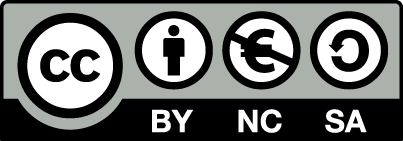 Διατήρηση Σημειωμάτων
Οποιαδήποτε αναπαραγωγή ή διασκευή του υλικού θα πρέπει να συμπεριλαμβάνει: 

το Σημείωμα Αναφοράς 
το Σημείωμα Αδειοδότησης 
τη δήλωση Διατήρησης Σημειωμάτων 
το Σημείωμα Χρήσης Έργων Τρίτων (εφόσον υπάρχει) 

μαζί με τους συνοδευόμενους υπερσυνδέσμους.
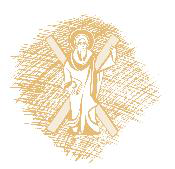 Τέλος Ενότητας
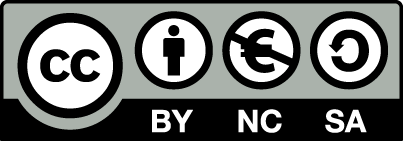 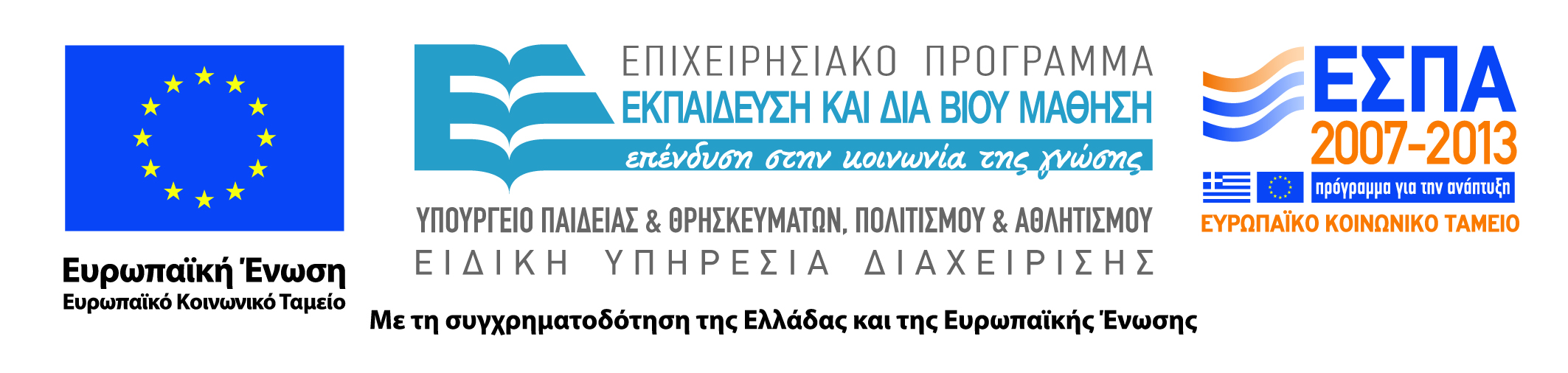